Wie niet mee is, is gezien!

 Gebruik een Wablieftboek!
Charlotte Heremans
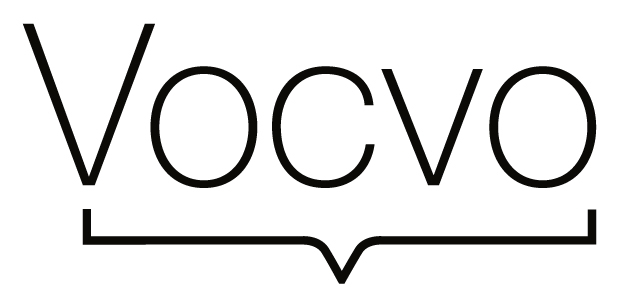 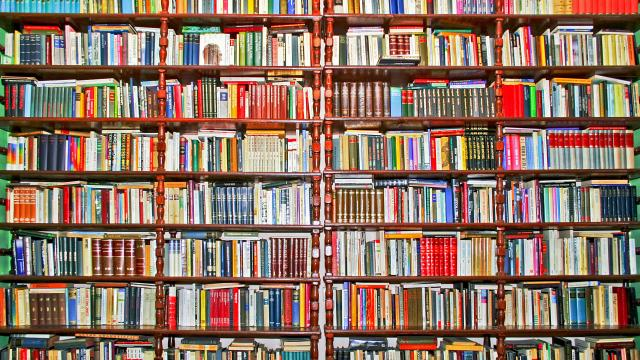 Kennismaking
KENNISMAKING
[Speaker Notes: Wie ben jij? 
Waarom ben je hier?
Wat heb je met boeken?]
Wablieft! ???
Tekstadvies
Wablieftkrant
Wablieftprijs
Wablieftboeken
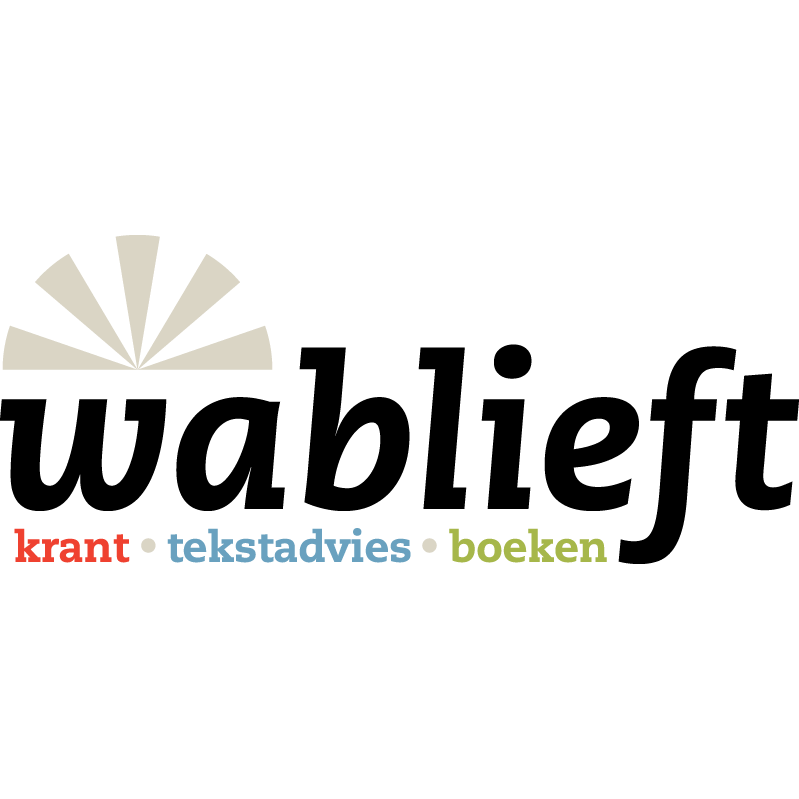 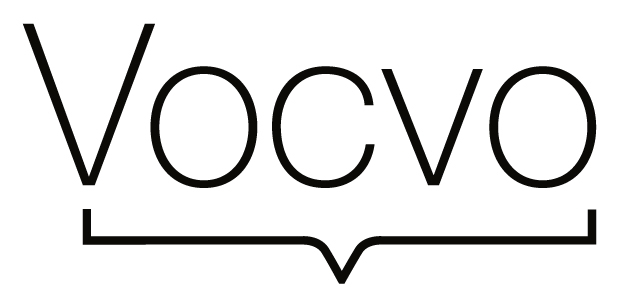 Belang van leesplezier
onderzoek:
investeren in leesplezier en leesmotivatie
→ betere leesvaardigheid

leesvaardigheid:
→ goed functioneren op leergebied     
→ ook in professionele of            maatschappelijke contexten
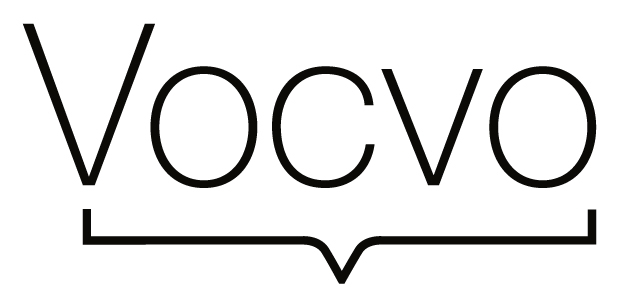 meesterschap
(Dit kan ik. Dit begrijp ik.)

identificatie
(Ik associeer mij met de tekst.)

intrinsieke motivatie
(Ik wil dit graag lezen.)

interactie 
(Ik kan mijn ervaring delen met anderen.)

keuzevrijheid
(Ik heb mee mogen kiezen.)
5 ingrediënten
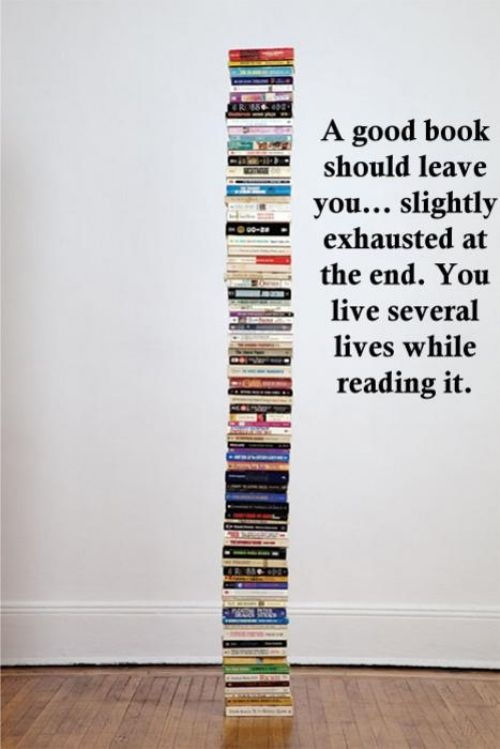 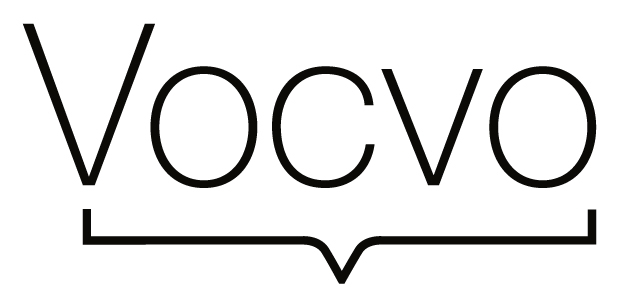 Niveaus en thema’s
lijst met leesniveaus
Wablieftboeken geclusterd in thema’s
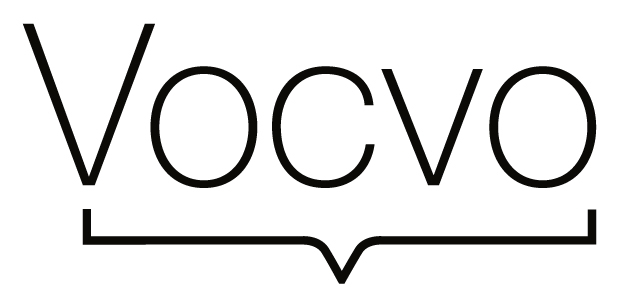 Think-pair-share

Voel je mee met Wim of eerder met Wendy?
Wat denk je dat hij van plan is?
Wat vond je van het fragment?
Een uitsmijtertje
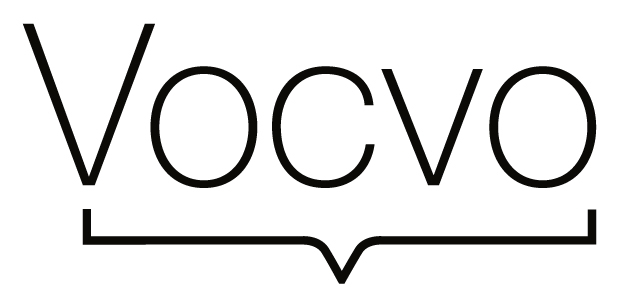 One-liner
Neem 1 zin uit de tekst ...
...die je is bijgebleven.
...die je mooi vindt.
...die je belangrijk vindt.
...die je ….
Bladwijzer
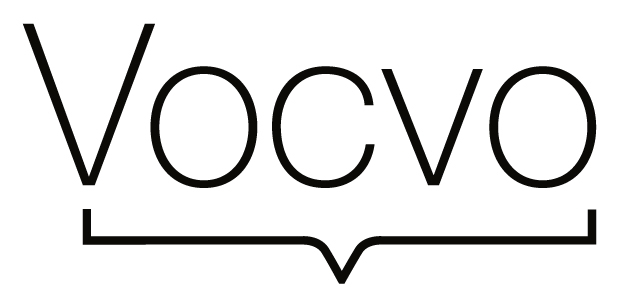 Vragen?
charlotte.heremans@vocvo.be